Summer Service
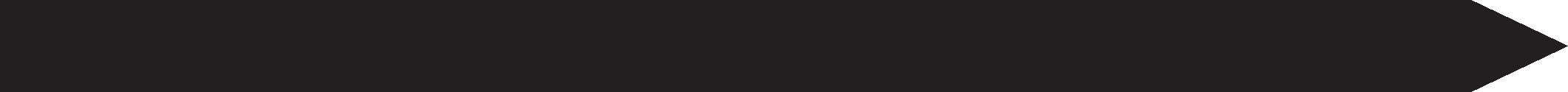 Service doesn’t have to end just because you’re on vacation!
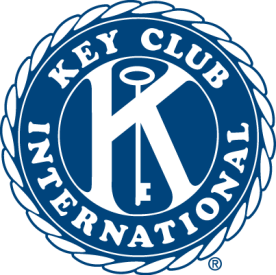 How To Increase Participation
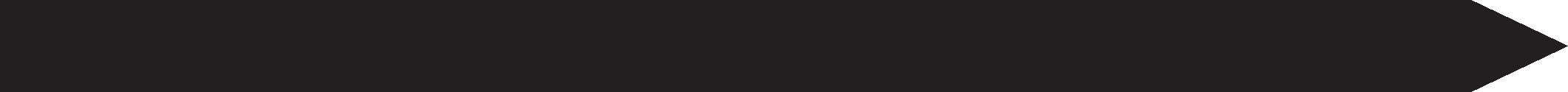 Plan, plan, and plan!
Officers should be planning summer service before summer starts
Publicize events far in advance
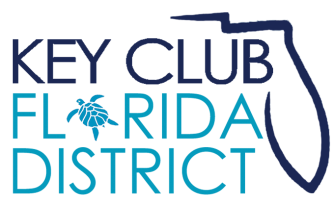 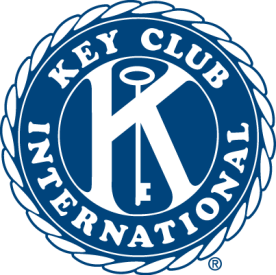 [Speaker Notes: Do not wait till the last minute to plan summer projects
Start planning early. Give yourself adequate time to plan and execute
Encourage elects to help with summer project planning
Well planned projects that are thought of in advance will do better and will capture the attention of more Key Clubbers]
How To Increase Participation
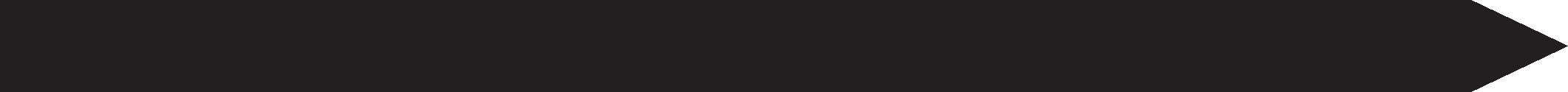 Stay in Contact
Advertise using social media
Make use of the weather
Have FUN! Summer is the perfect time to combine service with a fun social event
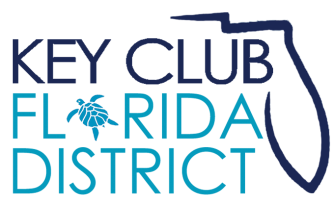 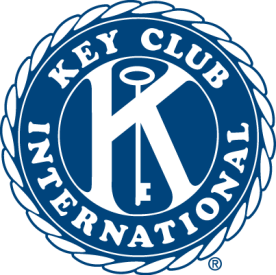 [Speaker Notes: Use SOCIAL MEDIA!!!! This will play a key part in maintaining participation over the summer
Advertise project as a fun way to connect with friends (and others key clubbers) over the summer!
Plan something maybe near water or involving water, advertise as something to help those who can’t escape the heat!
As always, including something fun in any service project (icebreaker before or after) will increase members desire to attend later projects
Remember, Florida’s weather can be unpredictable. Keep this in mind when planning projects]
Ideas For Projects:
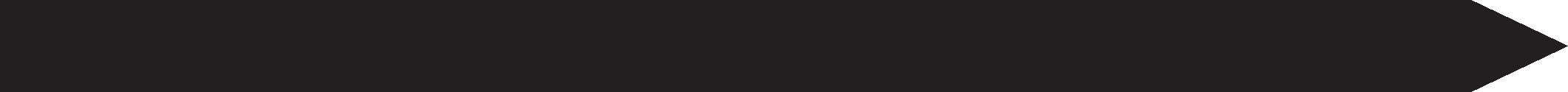 Beach/River/Lake/Park clean up 
Read-a-thon
Build benches or other public needs
Plant a garden
Kiwanis Family Picnic
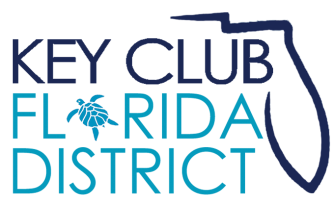 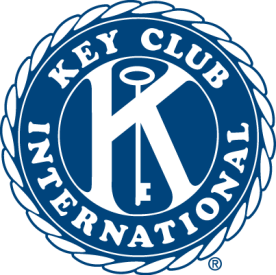 [Speaker Notes: Ask the audience if they have any other ideas for summer service or if they have had successful summer projects]
Beach Clean-Up
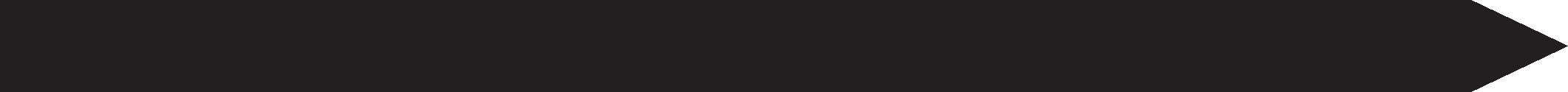 Members needed: 5-10+ 
Volunteer to pick up trash at beach and make it into a social afterwards
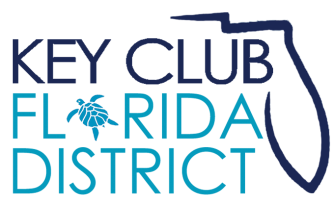 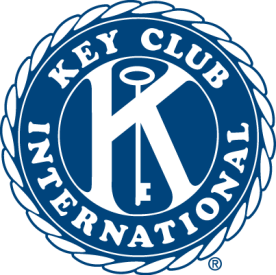 [Speaker Notes: This is a classic summer project and is fun to do and relatively easy to plan!]
Beach Clean-Up
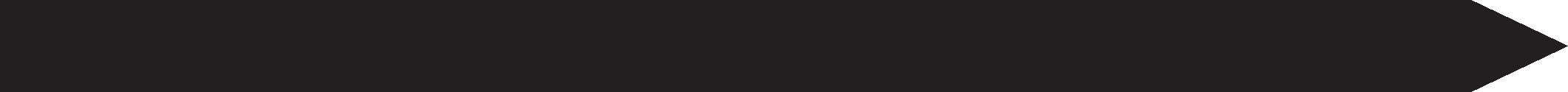 What to do? - Volunteer to pick up trash one day at the beach. Have enough gloves and trash bags ready for everyone 
Winning Tips -  Have a beach social afterwards. Invite everyone to stay and enjoy a day at the beach with Key Club friends
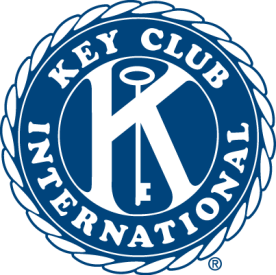 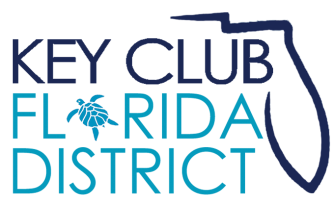 Read-A-Thon
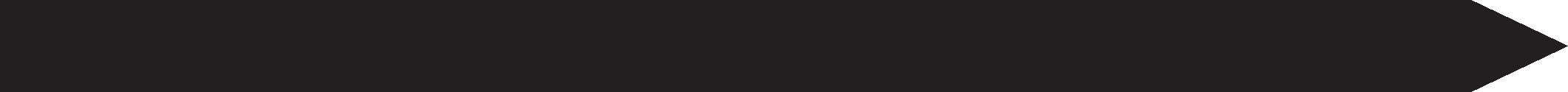 Members needed: 10+ 

Host a reading day at a local elementary school
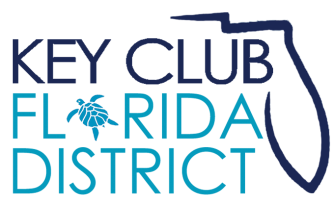 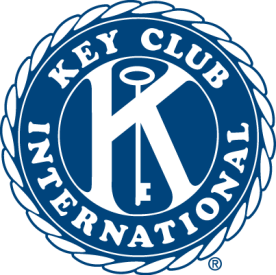 [Speaker Notes: This project is a great way to get into the community and a great opportunity to work with kids.]
Read-A-Thon
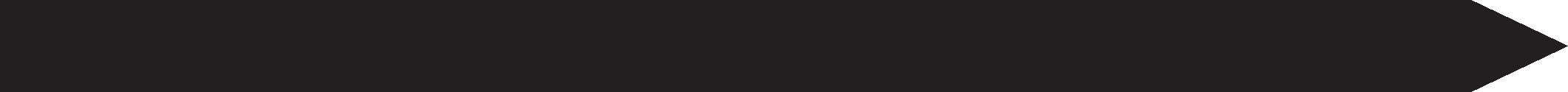 What to do? Volunteer at a local library or elementary school to host a reading day. Share a book with the children of your community. 
Winning Tips: Have extra copies so older students can follow along as you read, and consider having craft ready for when you finish the story. 
Have a book drive in conjunction with the event and donate to schools with fewer resources.
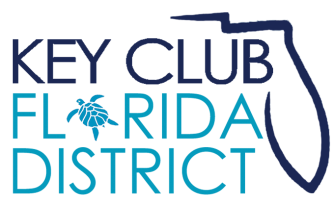 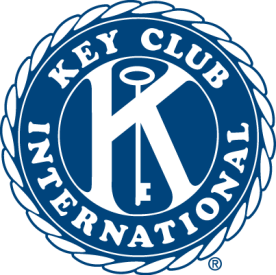 Building Benches
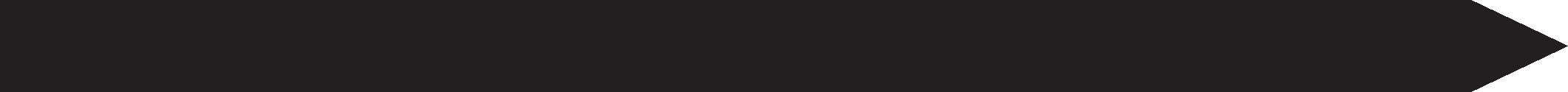 Members needed: 5-10+ 

Build benches for a park, school, or other area
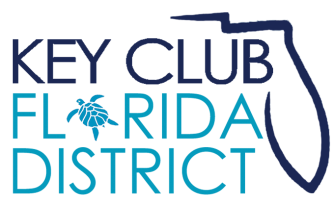 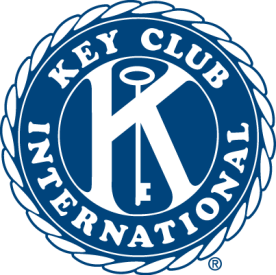 [Speaker Notes: This can be a great hands-on project for your club]
Building Benches
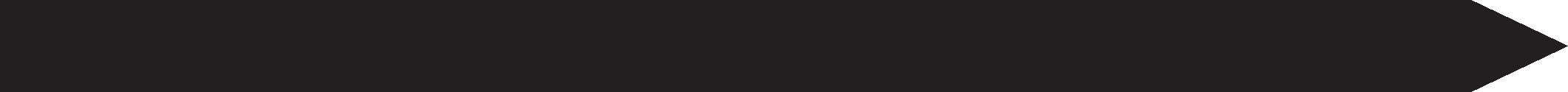 What to do? Pick up supplies at the hardware store and build benches for your local park
Get instructions online and recruit local Kiwanis family members to help. Also help spruce up the area with plants, paint, etc.
Try to get wood and other supplies donated, and consider building your benches on-site.
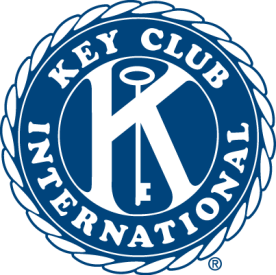 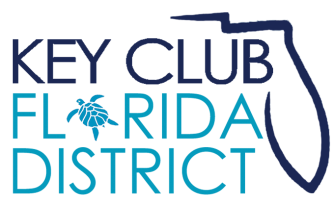 Kiwanis Family Picnic
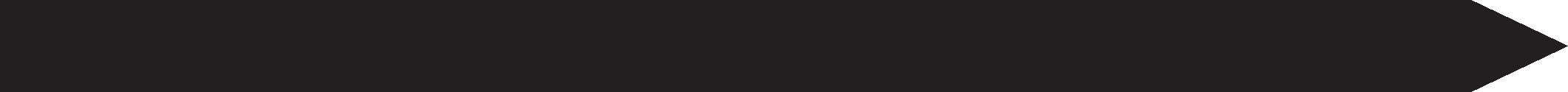 Members needed: As many as possible

Have a day of fun with all branches of Kiwanis!
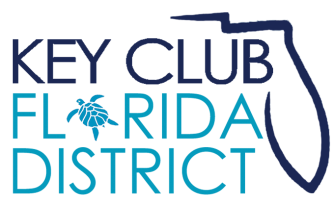 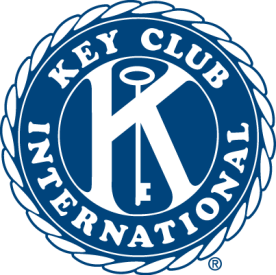 [Speaker Notes: This can be a really fun project and it is perfecting to get to know your Kiwanians better.]
Kiwanis Family Picnic
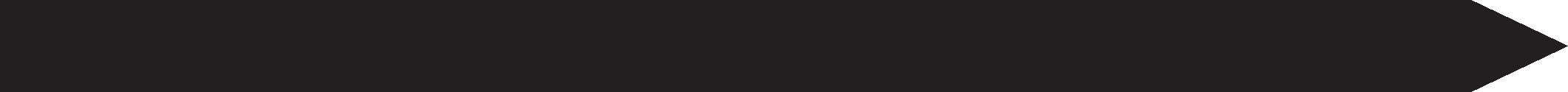 What to do? Invite as many Key Clubbers, Kiwanis, CKI and other SLP members as possible to a local park for a picnic.
Every club should be responsible for bringing different food items. Have games and fundraise for charities by asking each person attending to contribute a dollar or two.
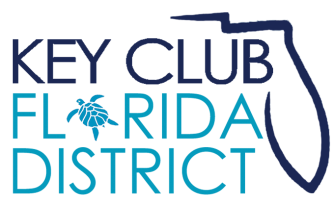 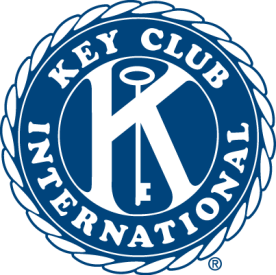 Get involved with Kiwanis
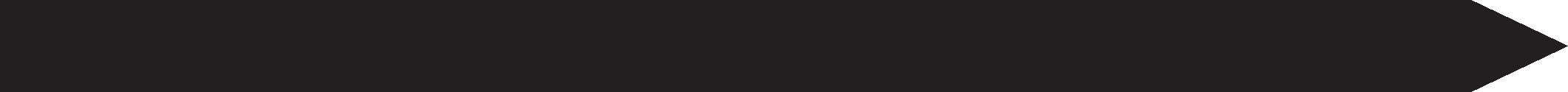 Talk to your Kiwanis Club!

Do a joint project with Kiwanis or SLP
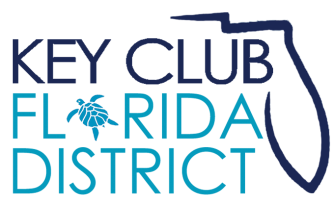 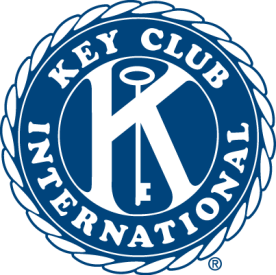 [Speaker Notes: Talk to your Kiwanis Club- Get more ideas from your Kiwanis Club! They are always involved in different projects and would be more than willing to speak to you about feasible projects you can do.
Joint Project: Since you have time off from school, plan a project with your Kiwanis Club. This is not the same thing as showing up to their project. Get each club involved and come up with a project that both clubs can agree on. Invite CKI, Builders Club or Aktion Club to get even more people involved!]
Service Directory
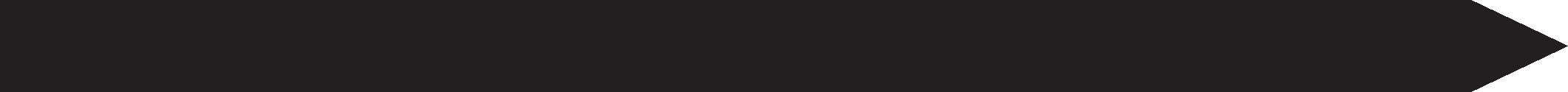 For more ideas, check out the Service Directory on the Florida Key Club Website
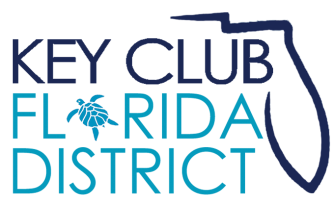 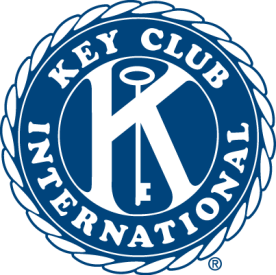 [Speaker Notes: Talk to them about the service directory and show them the resources at http://floridakeyclub.org/service-major-emphasis/]
Questions/comments?
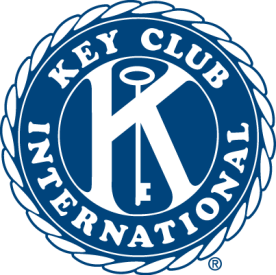